Produktivität im Zeitalter der KI neu denken
Steigern Sie Ihre Produktivität im Zeitalter der KI, indem Sie Strategien zur wirkungsvollen Kommunikation, Prioritätsverwaltung und Automatisierung alltäglicher Aufgaben erlernen.
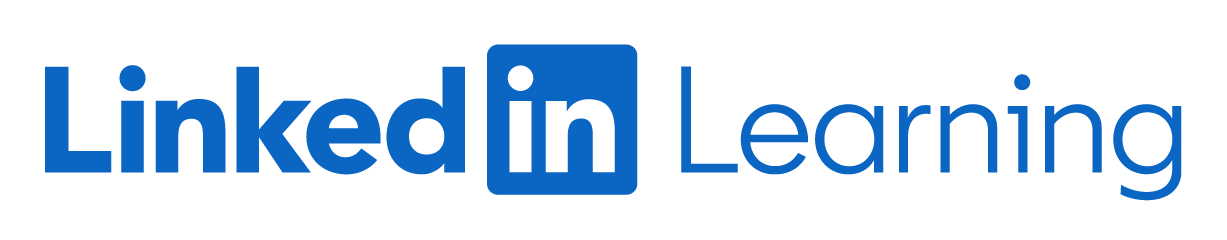 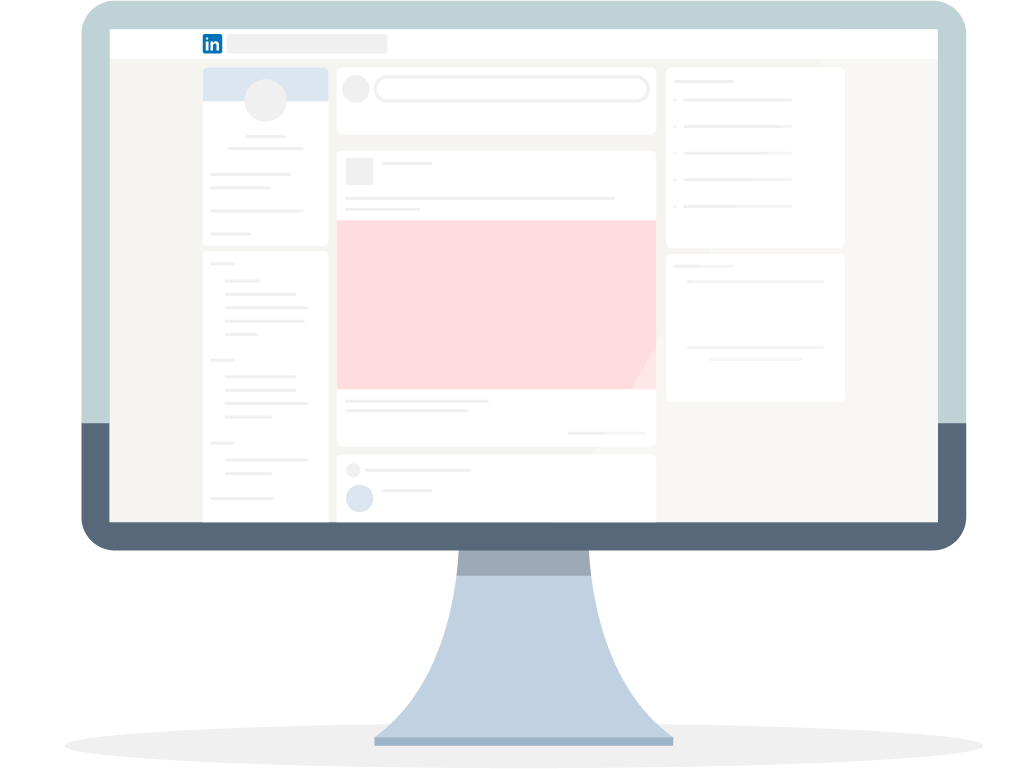